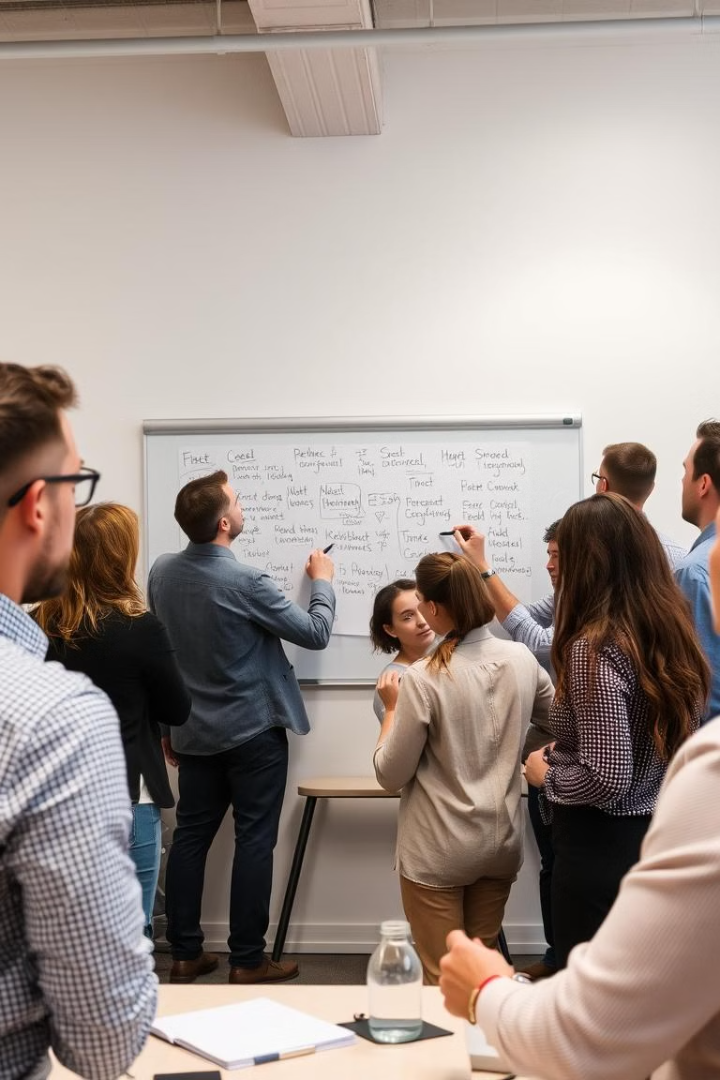 Тема 4. Організація маркетингу та особливості розробки бізнес-планів
Основні принципи організації маркетингової діяльності
Стратегія і тактика маркетингу
Цінова політика підприємства у системі маркетингу 
Особливості бізнес-планування та характеристика бізнес-плану
Методика розробки бізнес-плану
Основні принципи організації маркетингової діяльності
Маркетинг — це виробнича-комерційна діяльність підприємства, спрямована на виявлення і задоволення потреб в його продукції (послугах) за допомогою обміну з метою одержання прибутку. 
Маркетинг як різновид діяльності, що є властивим для ринкової економіки, виконує такі функції:
вивчення ринку, його структуризація (сегментування), аналіз і прогнозування попиту;
вибір сегментів ринку, прийнятних для підприємства;
визначення номенклатури і асортименту продукції для ринку;
розробка стратегії виходу на ринок і реакції на дії конкурентів;
реклама, збут і його стимулювання;
політика ціноутворення.
Об'єктом маркетингу є процес "потреби — товар — ціна — реклама — збут". Центральне місце в цій системі займає товар — все що продається з метою задоволення певних потреб (продукція, послуги, ресурси, ідеї тощо).

У широкому розумінні маркетинг не просто різновид діяльності, а ринкова концепція управління виробництвом, за якої реалізується принципова ідея задоволення потреб через ринок, що лежить в основі роботи всіх підрозділів підприємства (проектно-конструкторських, технолого-виробничих, фінансово-комерційних). Це означає, що маркетинг інтегрує усі фази підприємницької діяльності й підпорядковує їх інтересам підприємства на ринку.

Маркетинг ставить виробництво продукції у повну залежність від попиту на неї і можливостей її продажу. В умовах науково-технічного прогресу і конкурентної боротьби для виживання і успішної роботи кожне підприємство повинно мати розвинуту систему маркетингу і відповідну стратегію і тактику вирішення маркетингових завдань.
Маркетинг підприємства ґрунтується на таких принципах:
орієнтація усіх сфер діяльності підприємства на задоволення потреб покупців з метою продажу продукції і одержання прибутку;
цілеспрямований і активний вплив на попит, його розвиток;
гнучке реагування виробництва на зміну потреб і попиту покупців, оперативне пристосування до цих змін;
використання ціноутворення як механізму реагування і впливу на кон'юнктуру ринку;
вибір ефективних форм і методів доставки, реклами і продажу продукції;
підтримка творчої атмосфери серед працівників, причетних до маркетингової діяльності, заохочення їх активності й ініціативи у розробці маркетингових рішень.
У своєму розвитку маркетинг пройшов певну еволюцію, етапи якої характеризуються його концепціями. 
Концепція маркетингу — це загальний підхід підприємства до досягнення своєї мети на ринку.
Відомі п'ять концепцій маркетингу:
виробнича,
продуктова,
комерційна,
індивідуального маркетингу
соціального маркетингу.
Виробнича концепція передбачає спрямування головних зусиль підприємства на удосконалення виробництва і мобілізацію внутрішніх резервів з метою розширення обсягу виготовлення продукції та зниження її собівартості. Вона типова за умов незадоволеного попиту, що відповідає передусім низькому рівню розвитку ринкових відносин. Застосовується також тоді, коли собівартість продукції висока і є резерви її зниження.
Продуктова концепція специфічна тим, що основна увага акцентується на поліпшенні споживчих параметрів виробів, їх конструктивних, експлуатаційних показників, підвищенні якості й завдяки цьому забезпечується належний збут продукції. Ця концепція відповідає потребам конкурентної боротьби, коли є можливість підвищувати конкурентоспроможність виробів шляхом її удосконалення за умов досить стабільного попиту.
Комерційна концепція полягає в тому, що для забезпечення належного збуту активізується в першу чергу робота комерційних служб: працівників реклами, агентів по збуту, продавців тощо. Різні форми психологічного впливу на покупця дають найбільший ефект тоді, коли він погано обізнаний з пропонованою продукцією і її споживчими властивостями. Продукція акивно рекламується для того, щоб її продати за будь-яких умов.
Концепція індивідуального маркетингу орієнтує підприємство на виявлення індивідуальних потреб покупців, їх розвиток і спрямування зусиль на те, щоб задовольнити ці потреби краще, ніж конкуренти.
Концепція соціального маркетингу не обмежується виявленням і задоволенням індивідуальних потреб як умови ефективної діяльності підприємства, а приймає до уваги суспільні потреби та інтереси передусім перспективного характеру: охорону навколишнього середовища, природних ресурсів, здоров'я людей, національної безпеки тощо.
2.Стратегія і тактика маркетингу

Для досягнення своєї мети на ринку підприємство розробляє стратегію і тактику маркетингу. 
Стратегія маркетингу включає такі основні рішення:
вивчає ринок на якому працює підприємство й визначає поведінку на ньому;
визначає склад і обсяг продукції, яка буде пропонуватися на ринку, здійснює розробку нової продукції, форми і методи реклами, доставки і збуту продукції, ціни на продукцію. 
Реалізація маркетингової стратегії здійснюється прийняттям конкретних оперативних рішень з різних питань, які можна назвати тактикою маркетингу.
Стратегія і тактика маркетингу ґрунтуються на вивченні ринку, його постійному аналізі й структуризації. Ринок з позиції маркетингової діяльності розглядається як сукупність реальних і потенційних покупців товарів. Головним показником ринку для продавця є попит на його продукцію, тобто потреба в ній, яка забезпечена купівельною спроможністю. 
У процесі аналізу попит поділяється на рівні:
необмежений (попит істотно перевершує пропозицію),
задовільний (відповідає можливостям підприємства, досить стабільний),
обмежений (менше оптимальних можливостей підприємства),
нерегулярний (коливається у часі під впливом певних факторів),
відсутній.
Попит на продукцію — величина змінна, тому, вивчаючи його, важливо виявити фактори, під дією яких він міняється. В першу чергу аналізують конкурентоспроможність продукції.
Конкурентоспроможність є відносна характеристика споживчих якостей продукції у порівнянні з аналогічною продукцією конкурентів, її оцінюють за певною системою показників на основі порівняльного аналізу параметрів виробів.
Вивчення ринку не обмежується аналізом попиту і конкурентоспроможності продукції. З'ясовуються також інші характеристики: 
географія ринку і його сегменти, в яких діє підприємство; 
місткість ринку і можлива частка "підприємства у її покритті за сприятливих і несприятливих умов; 
основні конкуренти підприємства на ринку, особливості їх продукції і стратегії маркетингу; 
прогнозна оцінка кон'юнктури ринку на найближчий рік і перспективу (2-5 років): місткість ринку, динаміка попиту, гострота конкуренції, цінова політика тощо.
Ринок як сукупність покупців може бути структуризований, тобто розподілений за певними ознаками на групи покупців — сегменти. Той чи інший сегмент ринку складається з покупців, які мають споріднені мотиви купівлі даного товару і приблизно однаково реагують на маркетингові дії підприємства (варіант продукції, рекламу, ціну тощо). 
Сегментація дозволяє вибрати привабливі для підприємства сфери ринку — цільові сегменти і сконцентрувати на них основну увагу.
На основі аналізу сукупності покупців вибираються критерії сегментації, які відрізняються для ринку товарів народного споживання і ринку товарів виробничого призначення. Для предметів народного споживання такі критерії встановлюються за результатами мотиваційного аналізу покупців.
До ринкових сегментів належать: 
географічні (ринок розмежовується територіальне), 
демографічні (стать, вік, рівень доходу, освіта людей тощо), 
соціальні (суспільні групи, партії), психологічні (тип особистості, характер поведінки, спосіб життя тощо). 
Критерії сегментації ринку товарів виробничого призначення вибираються у процесі профільного аналізу підприємств і організацій. Ними можуть бути:
 географічні, 
галузеві, 
вагомість споживача (великі, середні, малі підприємства), 
стабільність клієнтури (постійні, періодичні, епізодичні споживачі) та інше.
Сегментація дозволяє вибрати стратегію охоплення ринку. До таких стратегій належать: 
недиференційований, 
диференційований,
концентрований маркетинг.
Недиференційований (масовий) маркетинг полягає в тому, що підприємство не виділяє конкретні сегменти ринку як цільові, а орієнтується на ринок в цілому, на широке коло покупців (рис).
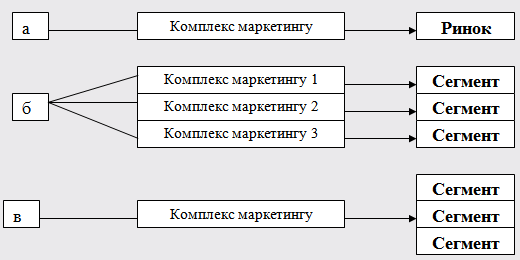 Дії підприємства в усіх сферах ринку виокремлюють однакові одиниці маркетингу: 
продукція, 
ціна, 
реклама, 
канали і його стимулювання.
Ця стратегія характерна при виробництві однорідної продукції, яка являється у великих обсягах на широкий ринок (сталь, бензин, продукти тощо).
Стратегія розширення меж ринку передбачає вихід зі старою продукцією на нові сегменти ринку, на яких вона раніше не продавалася. Ця стратегія потребує додаткових витрат на вивчення нових ринків, рекламу, організацію доставки і продажу продукції на них, які повинні окупатися прибутком від додаткового продажу. Доцільно її застосовувати тоді, коли існуючий ринок насичений товаром, а резерви виробничої потужності та конкурентоспроможність продукції дозволяють збільшити обсяг її виробництва і продажу.
Стратегія удосконалення продукції орієнтує підприємство на її модифікацію або заміну новою на існуючому ринку.
Така продукція призначається для тієї ж групи покупців, але більше відповідає потребам споживачів за складом, конструкцією чи формою, досконаліша і відповідно більш конкурентоспроможна. Ця стратегія застосовується тоді,, коли продукція, яку виготовляє підприємство, застаріла і попит на неї падає, при витісненні її аналогічною продукцією конкурентів. Вона потребує істотних витрат на розробку і освоєння виробництва нової продукції, її рекламу. Позитивним в ній є орієнтація на перспективу і діяльність на добре вивченому ринку.
Стратегія диверсифікації означає, що підприємство розширює номенклатуру своєї продукції і виступає з новими товарами на нових ринках, освою є суміжні галузі виробництва. Диверсифікація може мати різні форми.
Широко застосовується така форма диверсифікації як освоєння нової продукції, що стосовно технології виробництва, експлуатаційного призначення обслуговування тісно пов'язана з виготовлюваної продукцією. Іноді диверсифікація приймає конгломеративну форму, коли освоюються нові вироби і галузі діяльності, які не мають зв'язку з діючим виробництвом. Така диверсифікація організаційно складніша.
Диверсифікація як стратегія виходу на ринок потребує великих витрат і повинна бути ретельно обґрунтована. Вона під силу фінансове сильним підприємствам і застосовується передусім у тих випадках, коли діяльність у межах однієї галузі виробництва обмежує ріст обсягу продаж і розвиток підприємства. Диверсифікація є також засобом підвищення стійкості підприємства на ринку і зниження ризику банкрутства.
3. Цінова політика підприємства у системі маркетингу 

Важливим елементом стратегії і тактики маркетингу є встановлення цін на продукцію підприємства. 
Ціноутворення — складний процес, на який впливає ряд динамічних факторів. 
З їх врахуванням формування рівня ціни включає такі етапи:
формування вимог до політики ціноутворення, виходячи з маркетингових завдань щодо певної продукції;
визначення попиту на продукцію і його залежності від ціни;
аналіз конкуренції, цін і пропозиції конкурентів;
обчислення собівартості продукції;
вибір методу ціноутворення і встановлення ціни.
При розробці ціни повинні враховуватися завдання, які підприємство ставить на перспективний і поточний період: 
вихід у певний сегмент ринку, 
розширення меж ринку, 
одержання максимального прибутку за короткий період часу, 
виживання за умов гострої конкуренції або економічної кризи тощо. 
Кожне з цих завдань впливає на політику ціноутворення і рівень цін. В одних випадках ціни підтримуються на високому рівні (максимізація прибутку у поточному періоді), в інших — на низькому (завоювання ринку) або гранично низькому (виживання). Слід враховувати також державну політику в галузі ціноутворення, регулювання цін.
У ціноутворенні особливе значення має співвідношення попиту і ціни. Для ринкової економіки властива закономірність, згідно з якою попит залежить від рівня ціни: її підвищення знижує попит і навпаки. Ця залежність у економічній теорії називається законом попиту. На рівні підприємства вона повинна бути конкретизована, як правило, у графічній формі щодо певної продукції й реальних умов за дослідними даними у процесі вивчення ринку.
Вплив конкуренції на рівень ціни залежить від типу ринку. Якщо ринок складається з великої кількості продавців однорідної продукції (ринок чистої конкуренції), кожний окремий продавець не може істотно впливати на рівень ціни. Вона утворюється на ринку і визначає рівень ціни на продукцію конкретного продавця.
Дещо інше становище на ринку, де багато продавців продукції одного призначення, але різних варіантів, модифікацій, рівнів якості (ринок монополістичної конкуренції).
Тут ціни різні, вони істотно залежать від споживчих, експлуатаційних показників продукції, відповідності її вимогам споживачів певного сегменту ринку, реклами. Проте внаслідок великої кількості продавців ціни на їх продукцію мають обмежений взаємний вплив.
4. Особливості бізнес-планування та характеристика бізнес-плану

Бізнес-план – це письмовий документ, в якому викладено сутність та опис визначеної бізнес-ідеї, шляхи й засоби її реалізації та охарактеризовано ринкові, виробничі, організаційні та фінансові аспекти майбутнього бізнесу, ризики та прибутковість, пов’язані з її впровадженням, а також особливості управління ним.
Рис. Цілі підготовки бізнес-плану
У ринковій системі господарювання бізнес-план виконує дві найважливіші функції: 
зовнішню – ознайомити різних представників ділового світу із сутністю та основними аспектами реалізації конкретної підприємницької ідеї; 
внутрішню (життєво важливу для діяльності самого підприємства) – опрацювати механізм самоорганізації, тобто цілісну, комплексну систему управління реалізацією підприємницького проекту.
Процес розробки бізнес-плану розпочинається з формування інформаційного поля, тобто зі збирання інформації щодо майбутнього бізнесу.
 Інформаційне поле бізнес-плану – це сукупність документів чи даних правового, політичного, економічного, комерційного, науково-технічного, зовнішньоекономічного та соціального характеру, які забезпечують підприємця необхідною інформацією в процесі опрацювання бізнес-плану. 
Підприємницька ідея, втілена в будь-якій продукції, може бути успішною лише тоді, коли ця продукція знайде споживача. За умов ринкової економіки споживачам неможливо продати товар, який вони не хочуть купувати. Очевидним є й протилежне – легко продати те, що люди бажають і можуть купити. 
Саме для цього збирають маркетингову інформацію, тобто інформацію про: 
– потенційних споживачів продукції майбутнього бізнесу, їхні запити та незадоволені потреби; 
– технічні, експлуатаційні та споживчі якості аналогічних видів продукції, ціни на них; 
– особливості просування даної групи продукції на споживчий ринок, інші відомості, що характеризують ринок майбутнього бізнесу
Раніше ніж вийти з товаром на ринок, товар необхідно спочатку виготовити. Часто приваблива з маркетингових позицій підприємницька ідея наражається на нездоланні перешкоди виробничого характеру, як от: відсутність необхідної сировини й матеріалів, машин та устаткування, робітників і фахівців відповідної кваліфікації тощо.
 Тому збирання виробничої інформації (технології виробництва даної продукції, машини та устаткування, сировина й матеріали, спеціальності та кваліфікація робітників, потреба у виробничих площах), встановлення контактів і проведення попередніх переговорів з потенційними постачальниками та партнерами по виробничій кооперації є необхідним елементом формування інформаційного поля бізнес-плану.
Завдання підприємства полягає не лише в тому, щоб виготовити й довести свій продукт до споживача. Зробити це треба так, щоб окупити всі витрати на виробництво та реалізацію продукту та ще й отримати певний прибуток. Інакше підприємницька ідея просто не має права на реалізацію. 
З цього погляду підприємця цікавить також і фінансова інформація (рівень рентабельності аналогічної продукції, необхідний стартовий капітал, потреби в короткострокових та довгострокових кредитах, особливості руху готівки, оподаткування, страхування тощо).
Основні етапи розробки бізнес-плану: 
– визначення мети написання бізнес-плану. Як правило, мета бізнес-плану визначається переліком проблем, для вирішення яких розробляється бізнес-план; 
– чітке визначення списку тих, хто буде ознайомлений з бізнес-планом; 
– збирання інформації, необхідної для написання бізнес-плану; 
– вибір структури бізнес-плану та його розробка.
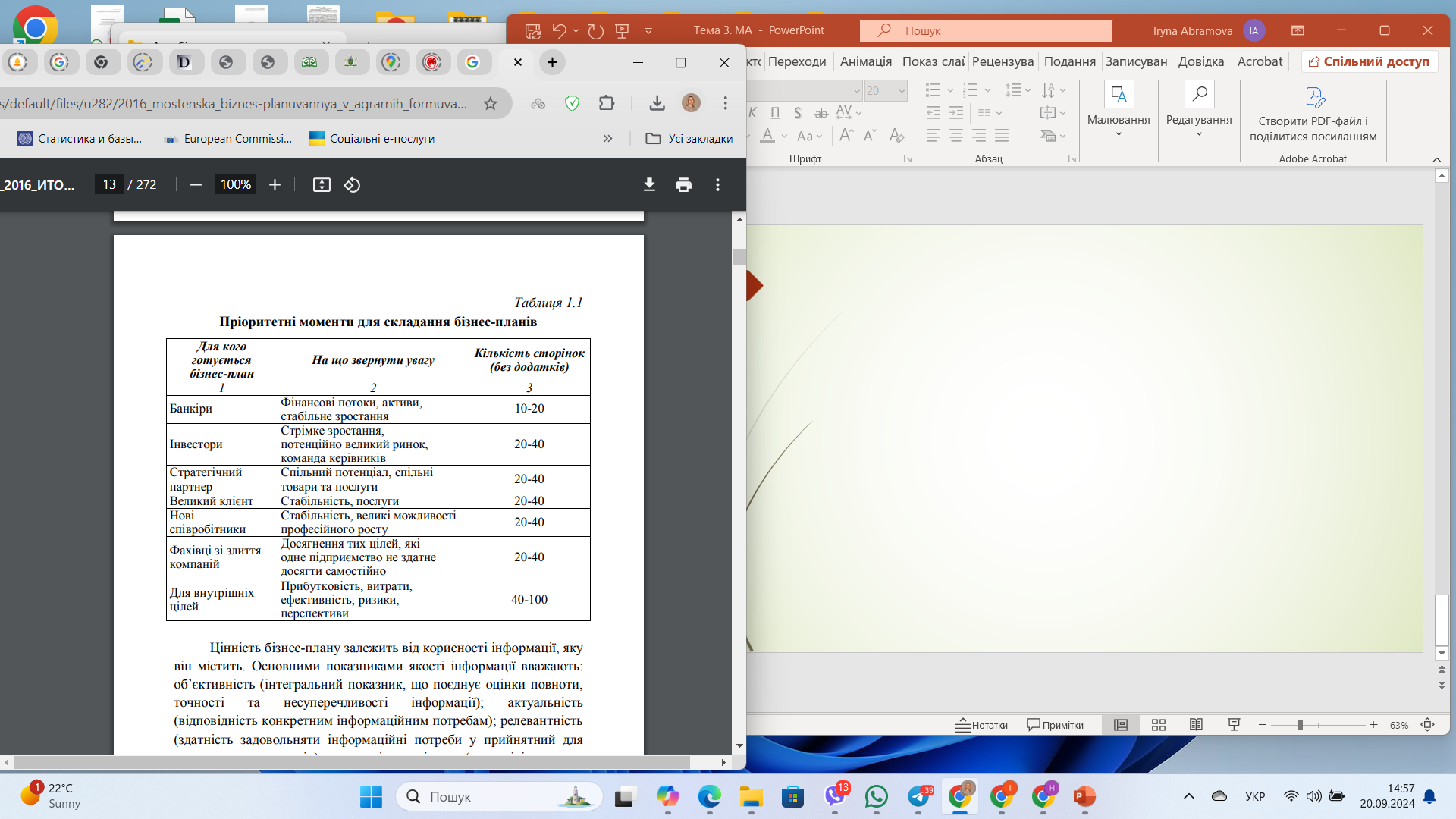 5. Методика розробки бізнес-плану

Традиційно розглядають три основні способи започаткування бізнесу: 
створення нового підприємства «з нуля»;
придбання фірми, що вже існує; 
придбання франшизи, тобто ліцензії, яка надає підприємцеві (фірмі) право на продаж (виробництво, здійснення певної діяльності) товарів чи послуг великої фірми, яка вже добре відома споживачам.
В бізнес-плануванні, як упорядкованій сукупності дій, виділяють такі основні стадії: 
підготовча стадія; 
стадія розроблення бізнес-плану; 
стадія просування бізнес-плану на ринок інтелектуальної власності; 
стадія реалізації бізнес-плану.
Підготовча стадія. Наявність концепції власної справи ставить перед підприємцем велику кількість цілком конкретних запитань.
Чим його бізнес відрізнятиметься від бізнесу конкурентів? 
Що сприятиме або заважатиме його становленню та розвитку? 
На які конкурентні переваги слід орієнтуватися? 
Якими мають бути програма дій та пріоритети діяльності майбутнього бізнесу? 

Отримати відповіді на них – це завдання підготовчої стадії розробки бізнес-плану.
На підготовчій стадії: 
збирається та аналізується маркетингова, виробнича, фінансова та загальноекономічна інформація про майбутній бізнес (процес формування інформаційного поля бізнес-плану). 
Що більше інформації буде зібрано, то більш обґрунтованими будуть наступні розрахунки; з’ясовуються сприятливі можливості та загрози розвитку бізнесу в зовнішньому середовищі. 
Для вивчення факторів зовнішнього середовища всю їх сукупність, як правило, поділяють на такі групи: 
загальноекономічні фактори; 
галузеві фактори; 
конкуренти;
оцінка сильних та слабких сторін фірми. 
Сильні сторони фірми – це її особливі, унікальні або принаймні оригінальні способи конкурентної боротьби. 
Слабкі сторони – це те, в чому фірма відстає від конкурентів. 
На цій стадії формулюється місія фірми, тобто головне призначення, специфічна роль, особливий шлях у бізнесі, що відрізнятимуть її від конкурентів; визначаються конкретні цілі діяльності фірми, тобто чітко виділяється те, чого фірма хоче досягти за певний проміжок часу; аналізуються стратегічні альтернативи та вибирається стратегія діяльності фірми.
Початком стадії просування бізнес-плану на ринок інтелектуальної власності є організація та проведення презентації бізнес-плану, яка передбачає ознайомлення потенційних інвесторів і партнерів з сутністю підприємницького проекту. Презентація бізнес-плану може здійснюватися у різних формах. У багатьох випадках практикується розсилання бізнес-плану потенційним інвесторам з проханням ознайомитися з матеріалом і повідомити підприємство про свої враження та побажання. 
Після презентації бізнесплану зовнішні інвестори проводять його аудит, який завершується прийняттям або відхиленням рішення про інвестування. Своє рішення про інвестування проекту потенційні інвестори і партнери повідомляють замовнику на переговорах, за результатами яких можуть бути внесені відповідні коригування до бізнес-плану
Стадія реалізації бізнес-плану охоплює період від прийняття рішення про інвестування проекту до практичної його реалізації, включаючи комерційне виробництво. Завершується реалізація бізнес-плану оцінкою і аналізом відповідності поставлених і досягнутих в процесі бізнес-планування цілей. Для практичної реалізації бізнес-планування важливо дотримуватися принципів гнучкості, безперервності, багатоваріантності, участі, адекватності тощо.
Існує декілька стандартів бізнес-планування.
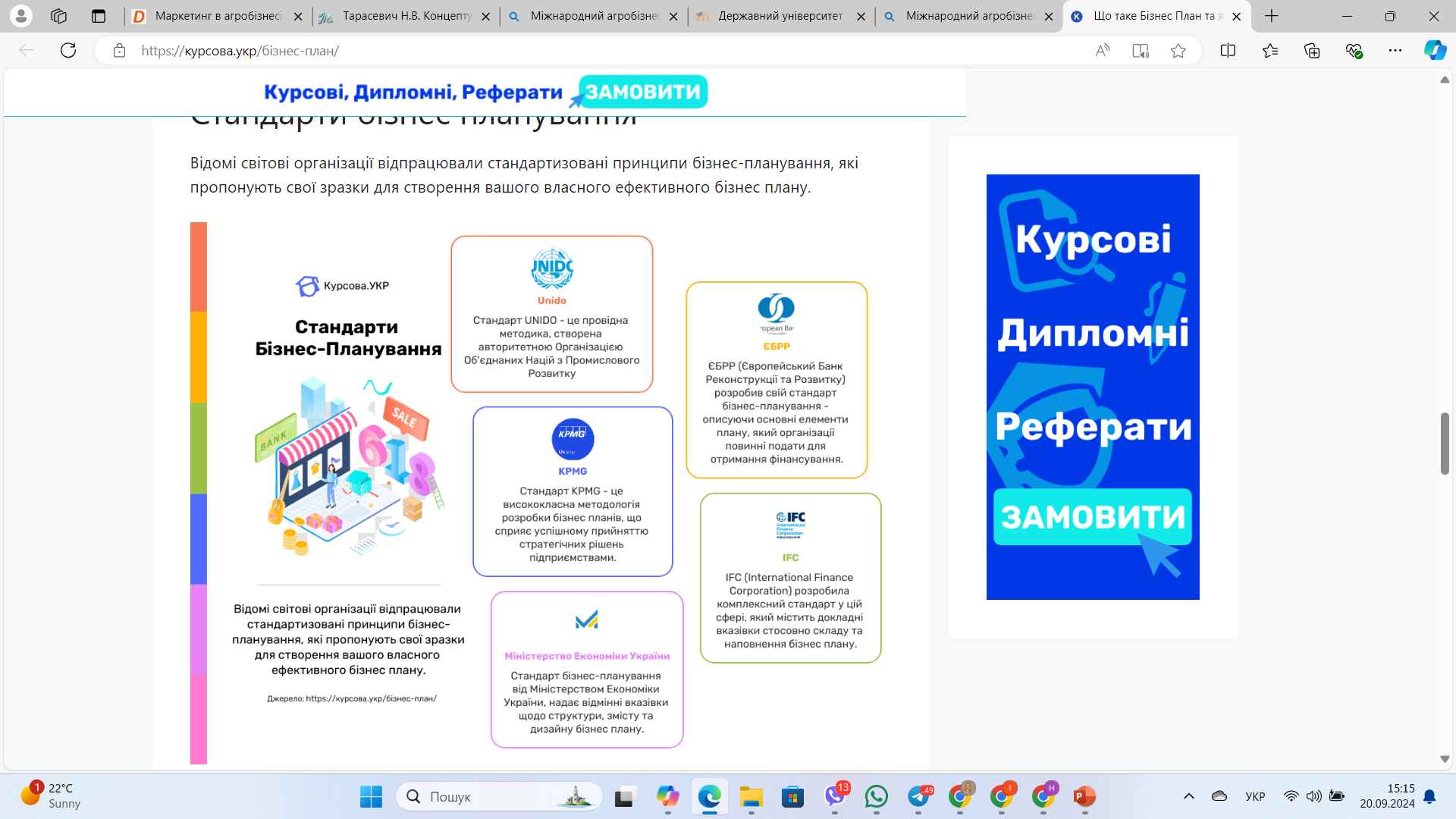 Наявність багатьох чинників, які впливають на зміст, структуру та обсяги бізнес-плану унеможливлюють існування певної стандартної, універсальної форми бізнес-плану.
Стандарти бізнесу-планування ЄБРР: 
Титульний аркуш. 
Меморандум про конфіденційність. 
Резюме. 
Підприємство. 
Проект. 
Фінансування.
Додатки.
Стандарти бізнесу-планування UNIDO: 
Резюме дослідження.
Передісторія та основна ідея проекту.
Аналіз ринку та стратегія маркетингу. 
Сировина та матеріали. 
Місце здійснення, будівельний майданчик й екологічна оцінка. 
Інженерне проектування та технологія. 
Організація виробництва та накладні витрати. 7. Трудові ресурси. 
Планування та кошторисна вартість робіт за проектом. 
Фінансова оцінка. 
Економічний аналіз прибутків і витрат.
Розділ 1. Оглядовий розділ (Резюме) 
Вміщує резюме бізнес плану. Резюме доцільно складати на останньому етапі розробки бізнес-плану, оскільки саме в ньому 
стисло викладається мета бізнес-плану, характер підприємницької діяльності, вказуються ринкові можливості, склад управлінської команди, потенційні інвестори, фінансові прогнози, очікувані результати тощо. Складає декілька сторінок (2-3). 

У разі потреби (можливості) залучення іноземних інвесторів, резюме складається як українською, так і англійською мовами. У резюме також відображається ступінь конфіденційності викладеної в бізнес-плані інформації. 
Від чіткості викладення цієї інформації буде залежати початкове ставлення офіційних осіб до фінансового забезпечення проекту і позитивне вирішення питання щодо сутності справи.
Розділ 2. Загальні відомості про компанію
У цьому розділі необхідно охарактеризувати підприємство, звернувши увагу на його відмінності від інших компаній, присутніх на ринку, а саме: 
коротка історія підприємства; 
специфіка роботи компанії; 
видатні професійні досягнення; 
поточні показники діяльності компанії; 
аналіз цільового ринку; 
маркетингова стратегія; 
кадрова політика; 
фінансове становище.
Розділ 3. Впроваджуваний бізнес-проект або продукт 
В цьому розділі приводиться детальна характеристика продукції або послуг, яка виробляється підприємством, проводиться її порівняння з продукцією конкурентів, аналізуються плани розвитку виробництва: 
докладний опис і обґрунтування актуальності впровадження даного проекту/продукту; 
опис виробничого процесу;
дані попередніх маркетингових досліджень (аналіз цільового ринку, конкурентного середовища, вибір маркетингової стратегії тощо); 
експертна фінансова оцінка; 
аналіз можливих ризиків; 
очікуваний успіх і прибуток від впровадження проекту/продукту.
Розділ 4. Аналіз ринку 
Кон’юнктура ринку займає особливе місце у бізнес-плані. Як свідчить досвід, невдачі у більшості суб’єктів підприємницької діяльності були пов’язані саме із низьким рівнем вивчення кон’юнктури ринку, переоцінкою своїх можливостей та ін. Тут важливо визначитись із сегментами ринку, які передбачається охопити, оцінити тенденції їх розвитку з урахуванням попиту на конкретні товари чи послуги, рівень його задоволення та пропозиції, реально оцінити майбутнє ринку, на якому передбачається здійснювати підприємницьку діяльність, об’єктивно визначити свій потенціал.
Розділ 5. Виробничий план 
Цей розділ повинен детально описувати засоби, за допомогою яких підприємство планує ефективно виробляти продукцію або послуги і поставляти їх споживачеві. У ньому необхідно відобразити всі етапи підготовчого періоду в календарному плані (мережевому графіку). Календарний план виконання робіт в рамках проекту повинен включати прогноз термінів дій (заходів) для його реалізації.
Розділ 6. План збуту 
План збуту повинен відображати стратегію продажів компанії в різні часові періоди і показувати: 
ціну продукції; 
методи ціноутворення і встановлення гарантійного терміну; 
схему реалізації продукції (з авансом, в кредит, на експорт); 
розміри знижок; час на збут; рівень запасів; 
відсоток втрат; умови оплати (по факту, з передоплатою, в кредит); 
час затримки платежу.
Розділ 7. Фінансовий план 
Цей розділ бізнес-плану повинен дати можливість оцінити здатність проекту забезпечувати надходження грошових коштів в обсягах, достатніх для обслуговування боргу (або виплати дивідендів, коли йдеться про інвестиції). Слід детальним чином описати потребу у фінансових ресурсах, передбачувані джерела і схеми фінансування, відповідальність позичальників і систему гарантій. Особливе значення слід приділити опису поточного і прогнозованого стану економічного середовища. Мають бути відображені важкопрогнозовані чинники, їх альтернативні значення для різних варіантів розвитку подій.
Розділ 8. Аналіз чутливості проекту 
Необхідно проаналізувати стійкість проекту до можливих змін, як економічної ситуації в цілому (зміна структури і темпів інфляції, збільшення термінів затримки платежів), так і внутрішніх показників проекту (зміна обсягів збуту, ціни продукції).
Розділ 9. Екологічна і нормативна інформація 
В бізнес-плані повинні міститися достатньо відомостей відносно екологічних аспектів проекту, щоб можна було оцінити його екологічні наслідки, в т.ч.: 
– місцезнаходження об’єктів проекту; 
– використання землі відведеної під об’єкт у минулому і в даний час; 
– опис будівельних робіт або фізичних змін, пов’язаних з проектом; 
– пропоновані заходи з пом’якшення дії на довкілля або її поліпшення; 
– заява про розподіл обов’язків при будь-якому забрудненні та відповідальність за нього; 
– розміри штрафів за забруднення довкілля; 
– будь-які заяви підприємства про його екологічну політику.
Додатки
 До обов’язкових належать наступні:
– біографії керівників підприємства або проекту, які підтверджують їх компетенцію і досвід роботи; 
– результати маркетингових досліджень;
– висновки аудиторів (включаючи аналітичну частину); 
– детальні технічні характеристики продукції; 
– гарантійні листи або контракти з постачальниками і споживачами продукції; 
– договори оренди, найму, ліцензійні угоди; 
– висновки служб державного нагляду з питань екології і безпеки, санітарно-епідеміологічних служб; 
– статті з журналів і газет про діяльність підприємства; 
– відгуки авторитетних організацій.